Enhanced Channel Estimation in mm-Wave MIMO Systems Leveraging Integrated Communication and Sensing
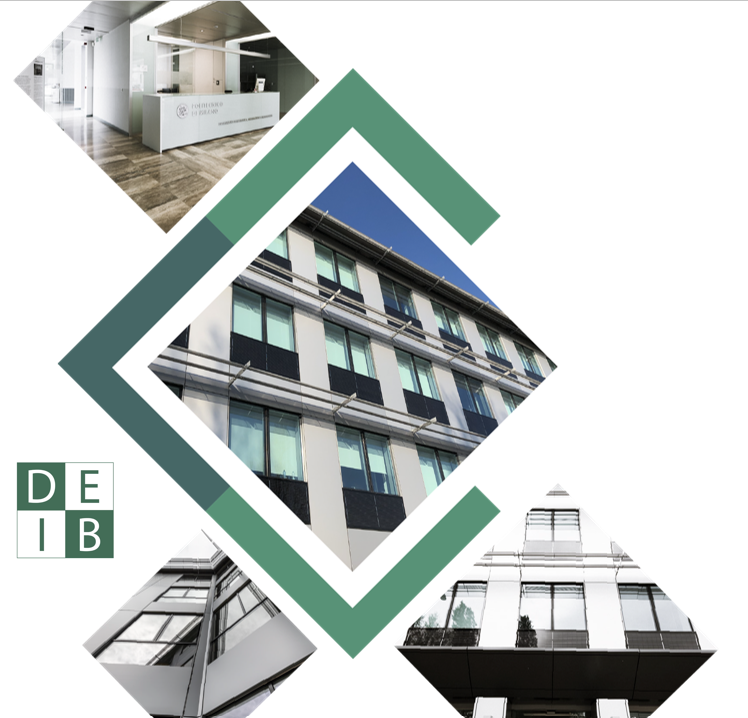 Silvia Mura
Marouan Mizmizi 
Umberto Spagnolini
Athina Petropulu
Introduction
Problem Statement
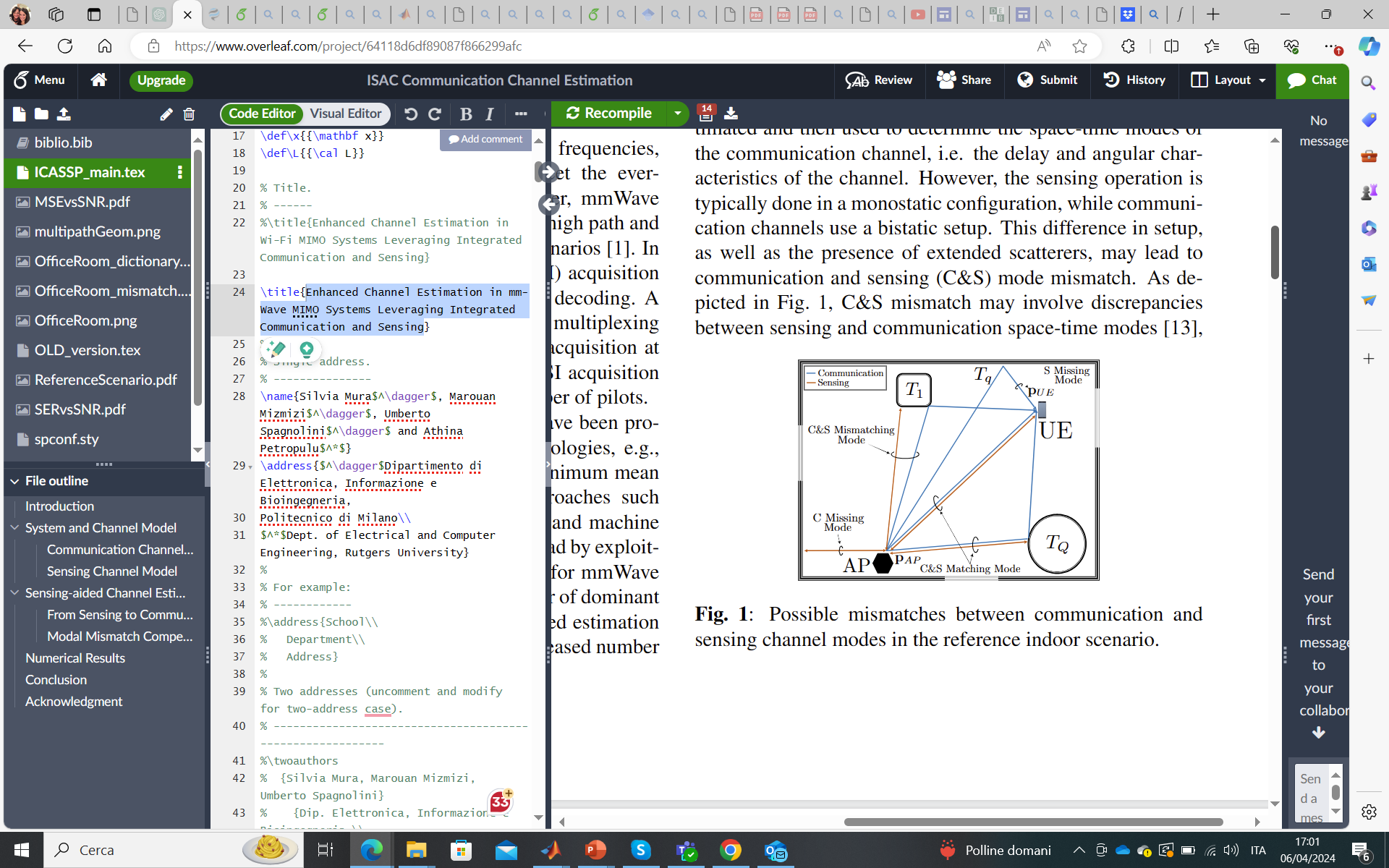 The acquisition of precise Channel State Information (CSI) assumes critical significance for 6G wireless networks


Trade-off between CSI accuracy and overhead
Goal: Reducing channel estimation overhead through the utilization of ISAC systems
System Model
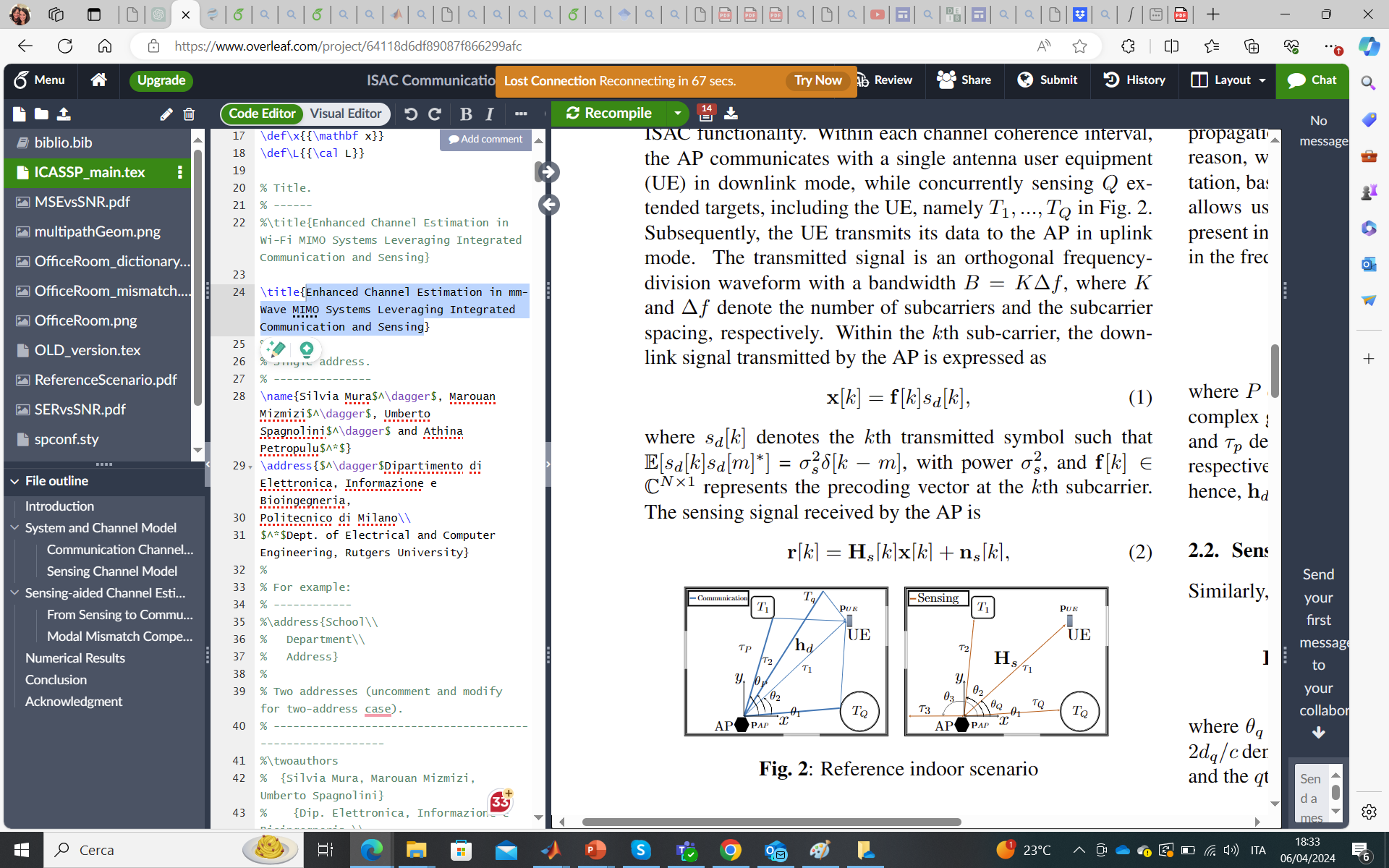 Rx Signal by the AP
Tx signal by the Access Point (AP)
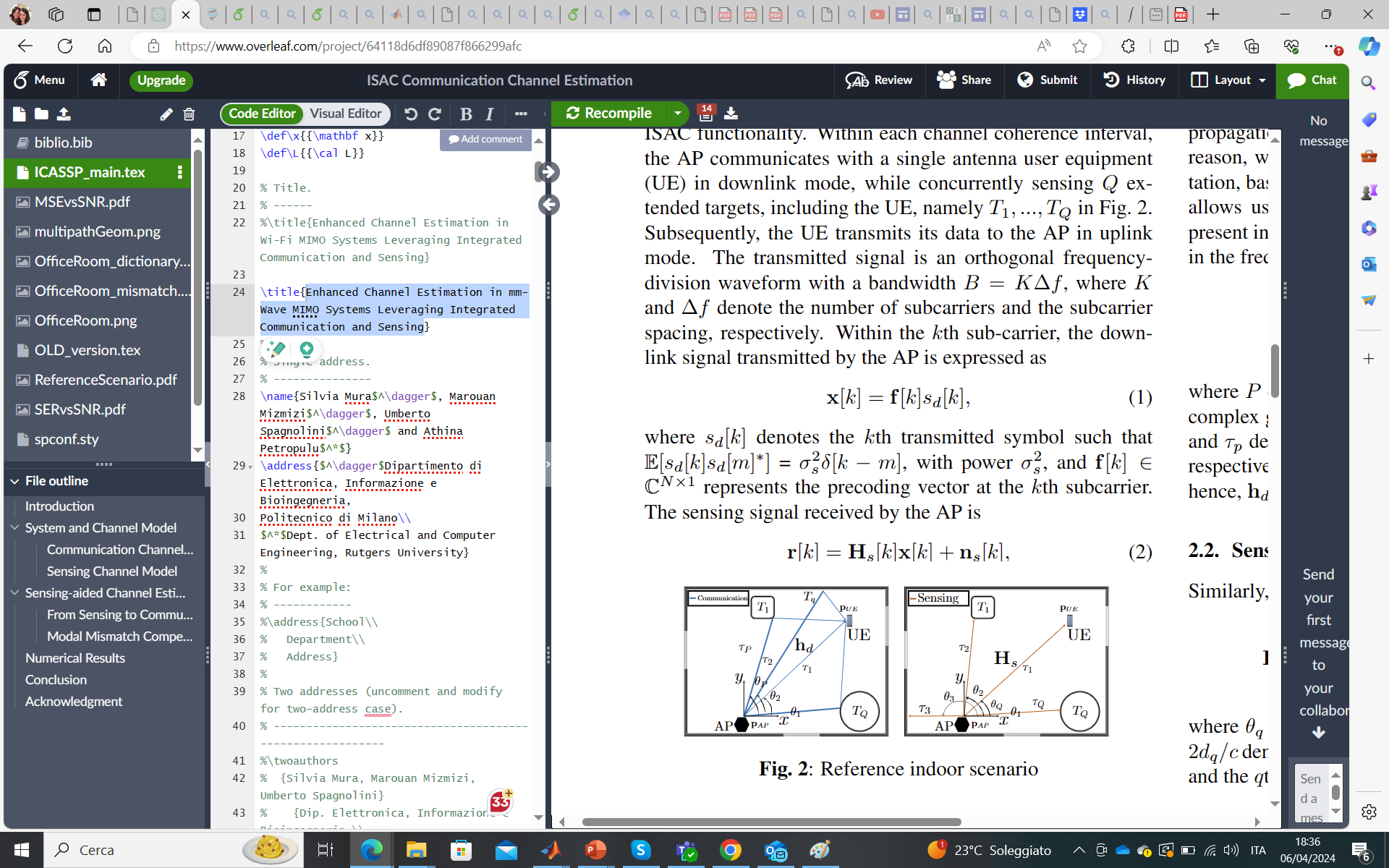 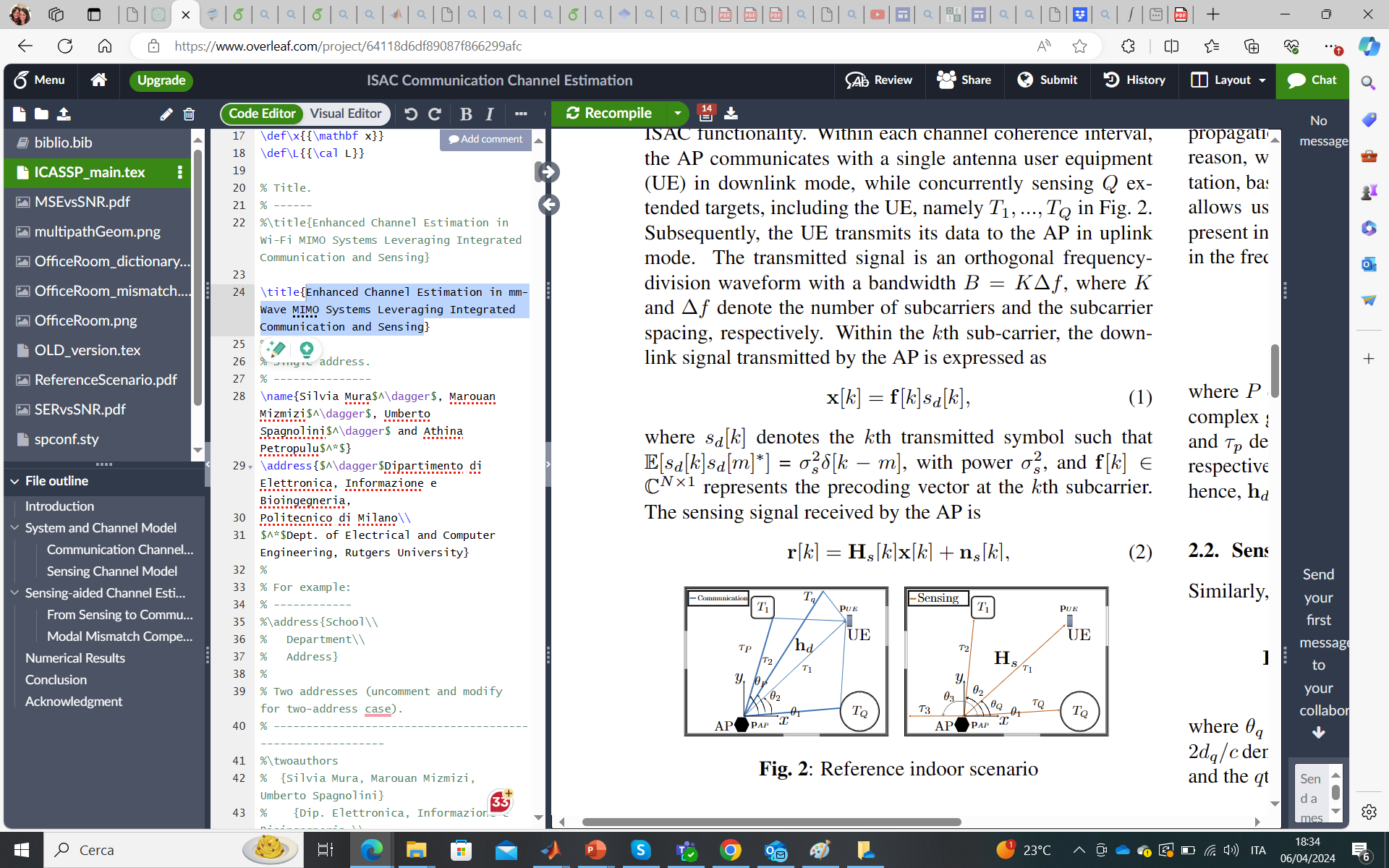 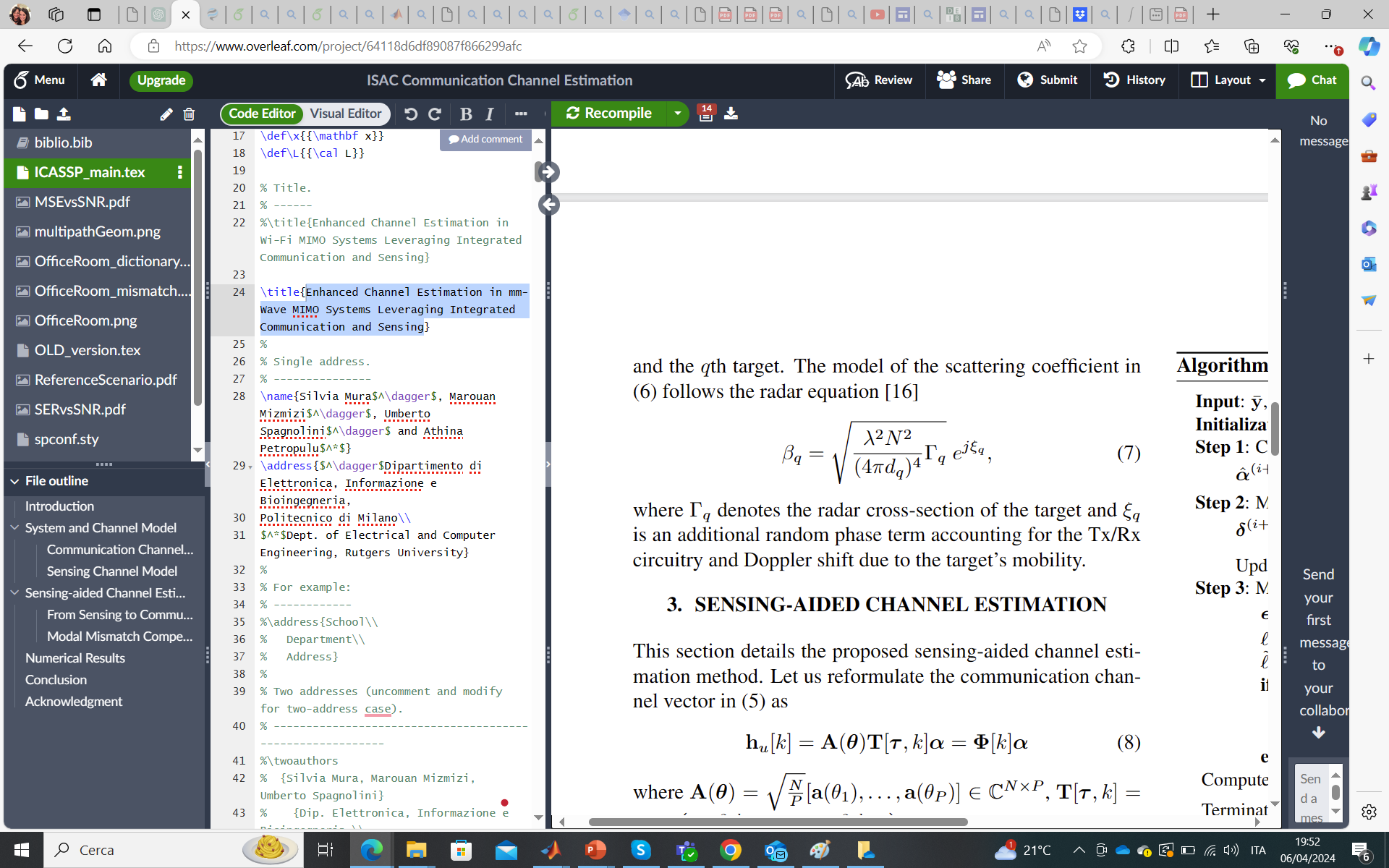 Sensing Channel
Precoder
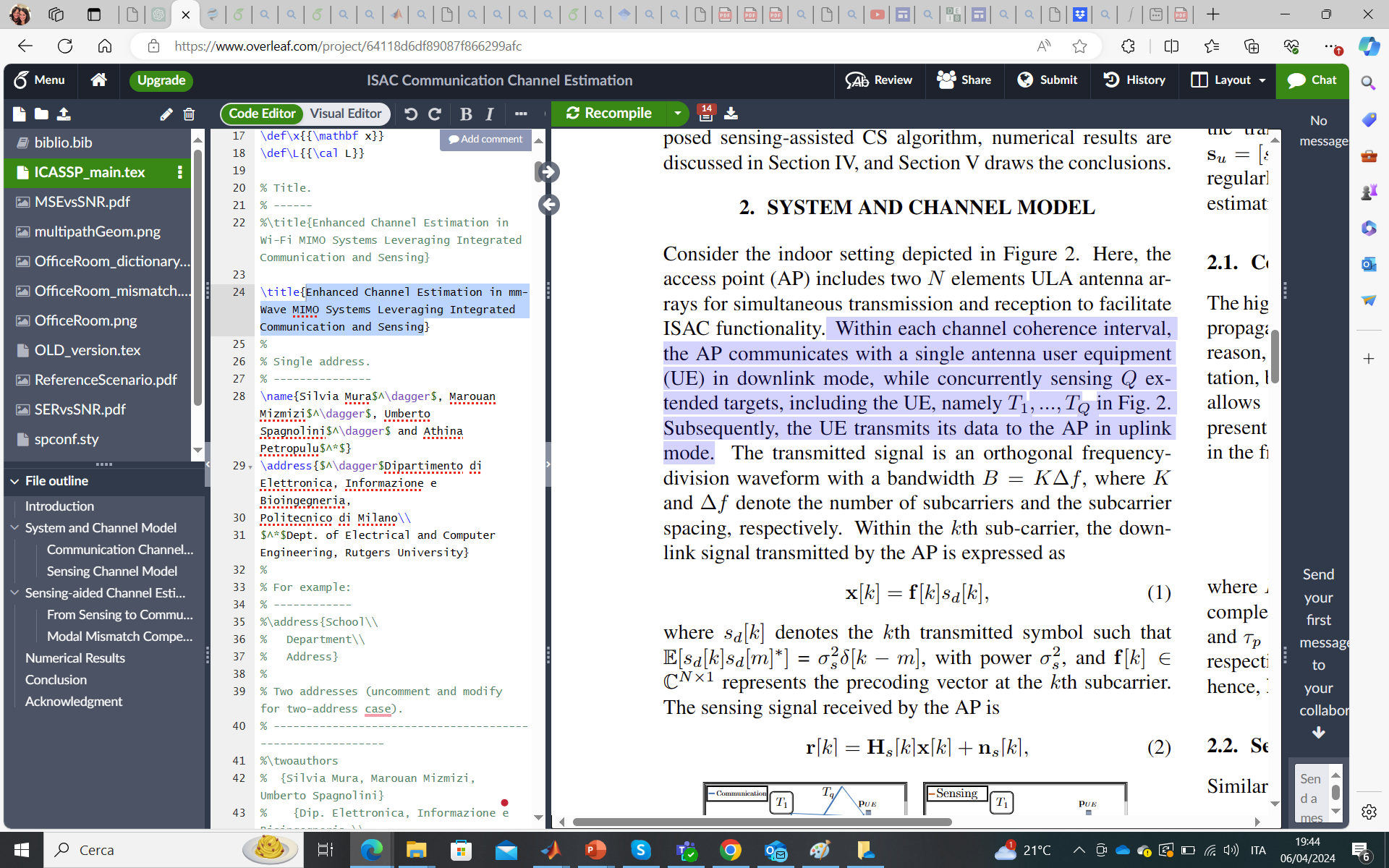 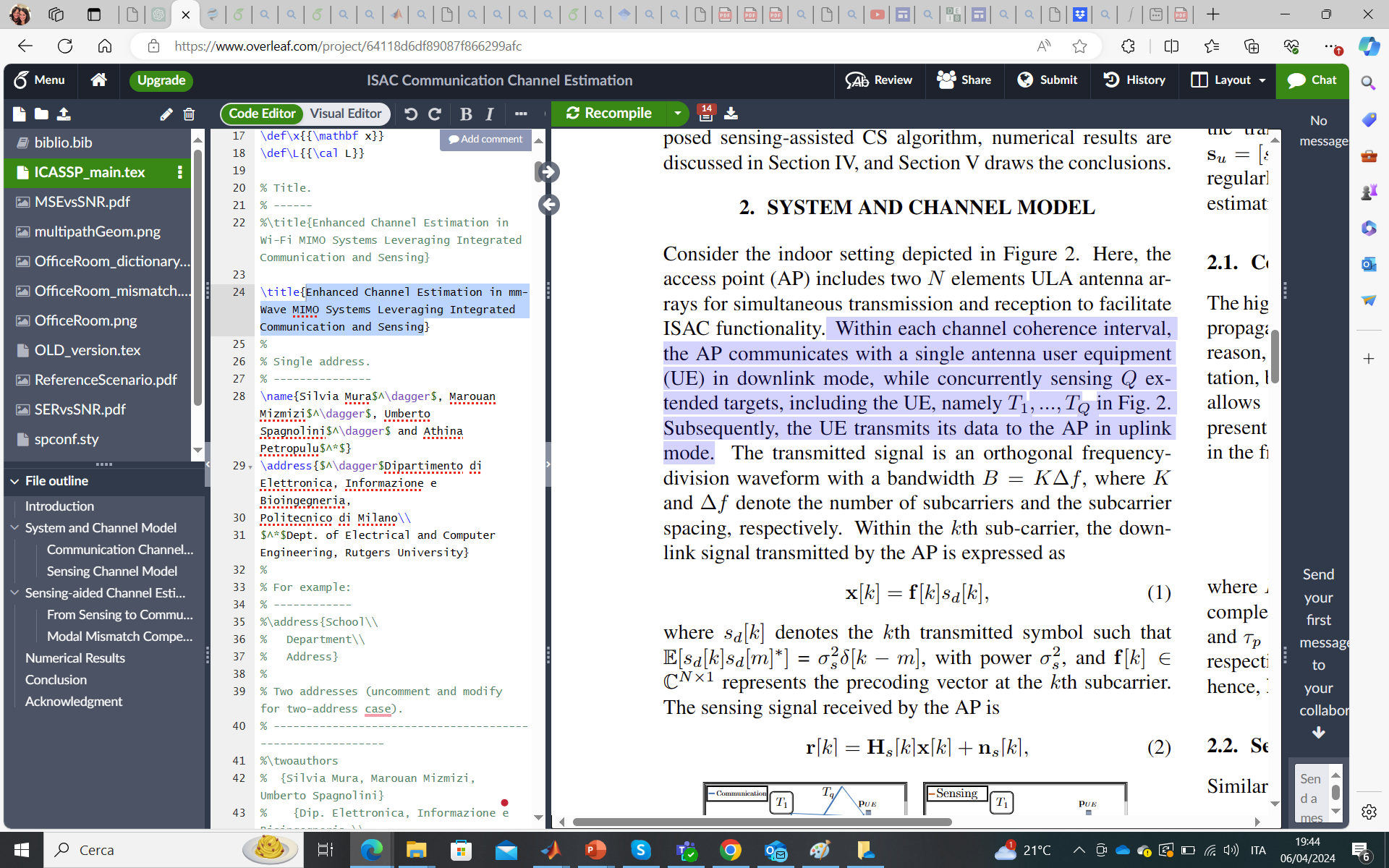 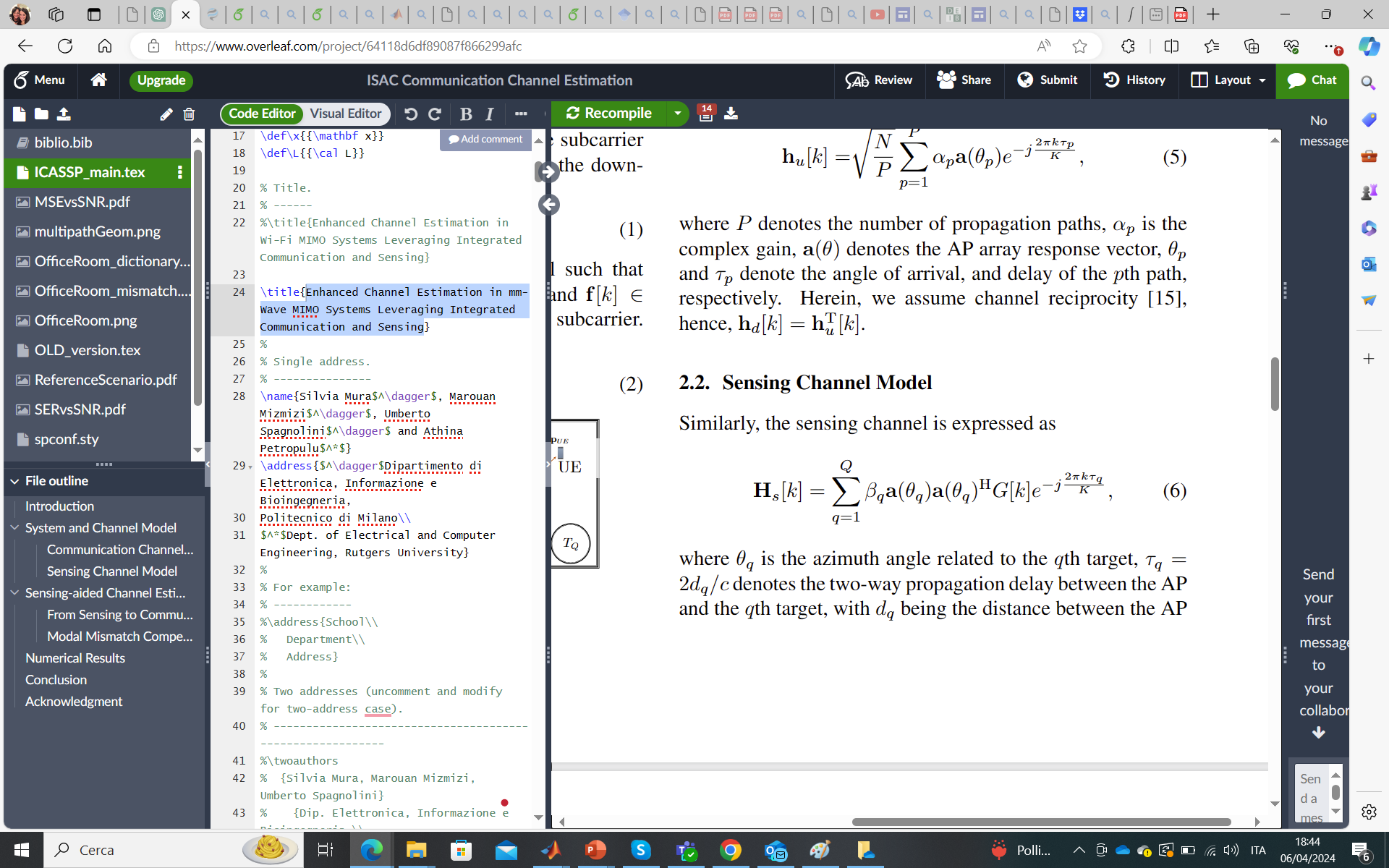 Within each channel coherence interval,the AP communicates with a single antenna UE in downlink mode, while concurrently sensing Q extended targets, including the UE.Subsequently, the UE transmits its data to the AP in uplinkmode.
Communication Rx Signal by the AP
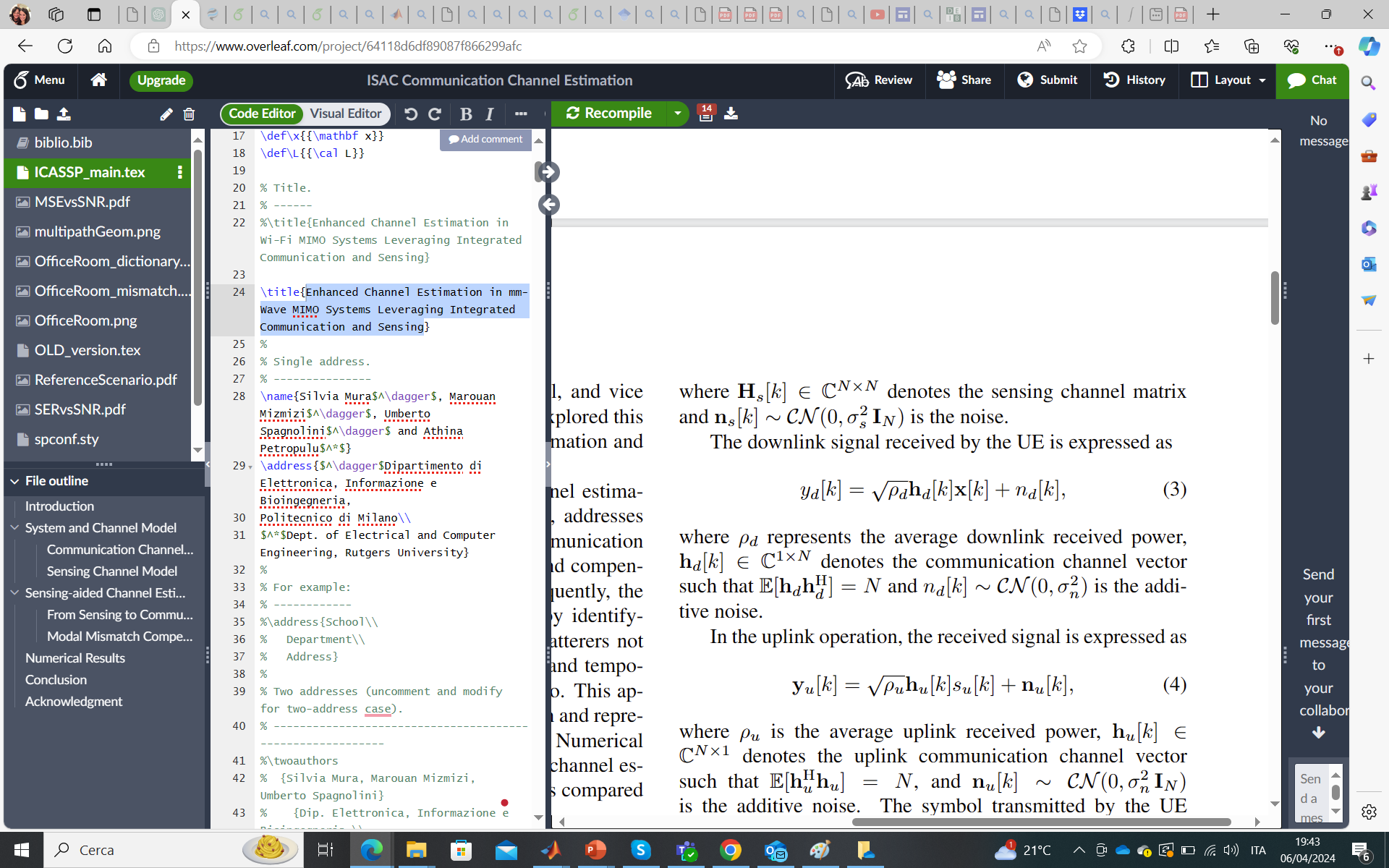 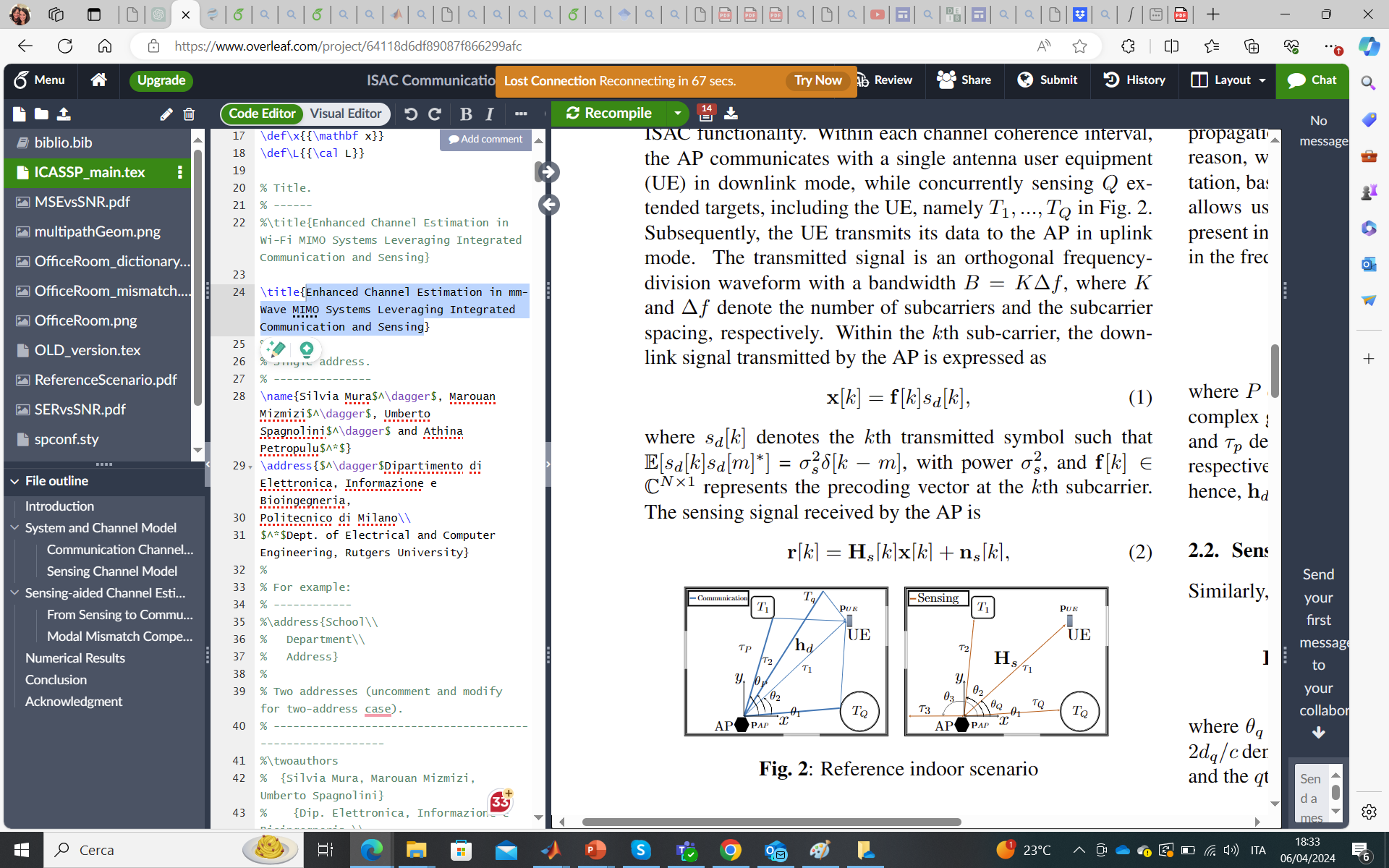 Uplink Channel
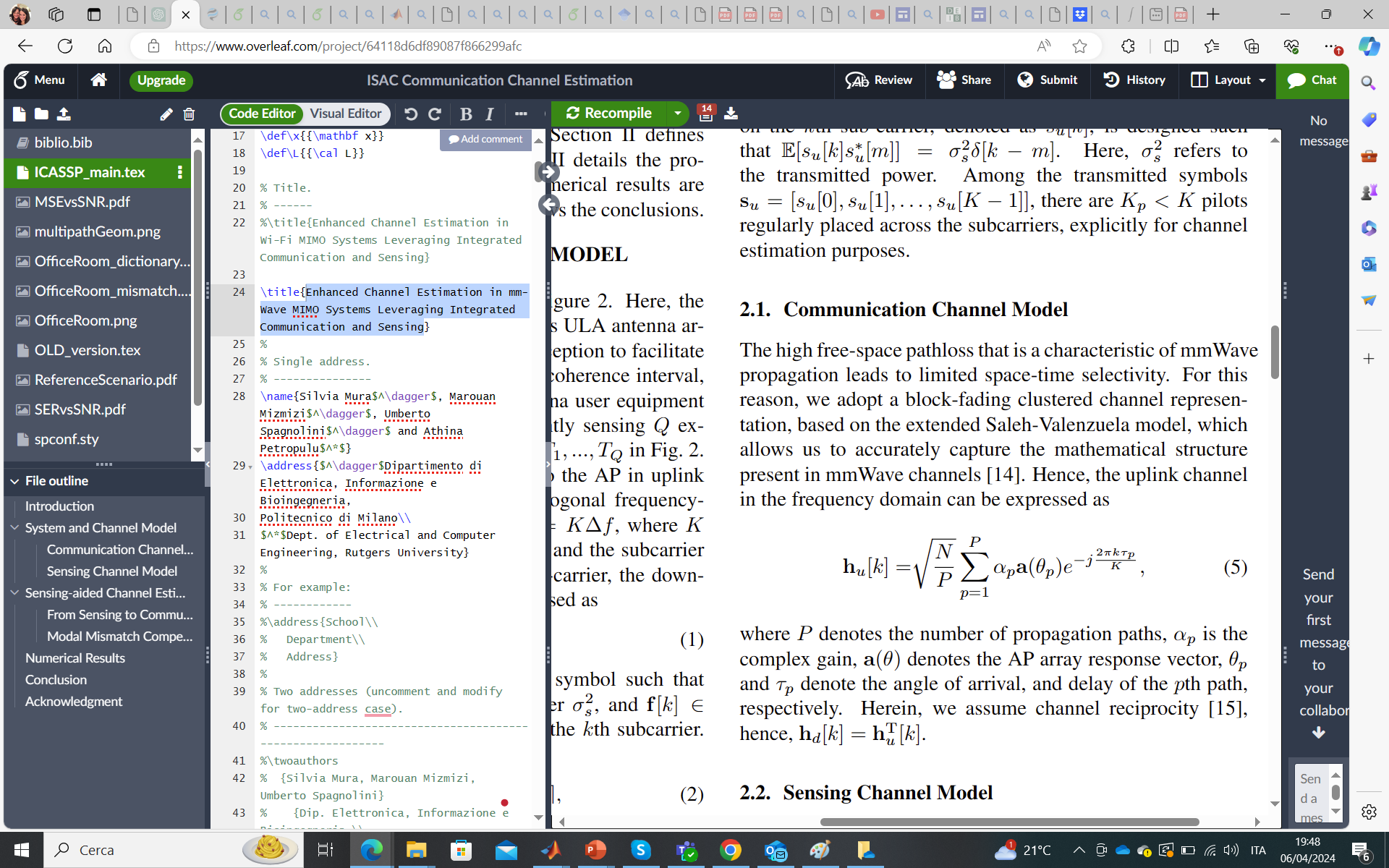 Communication Rx Signal by the UE
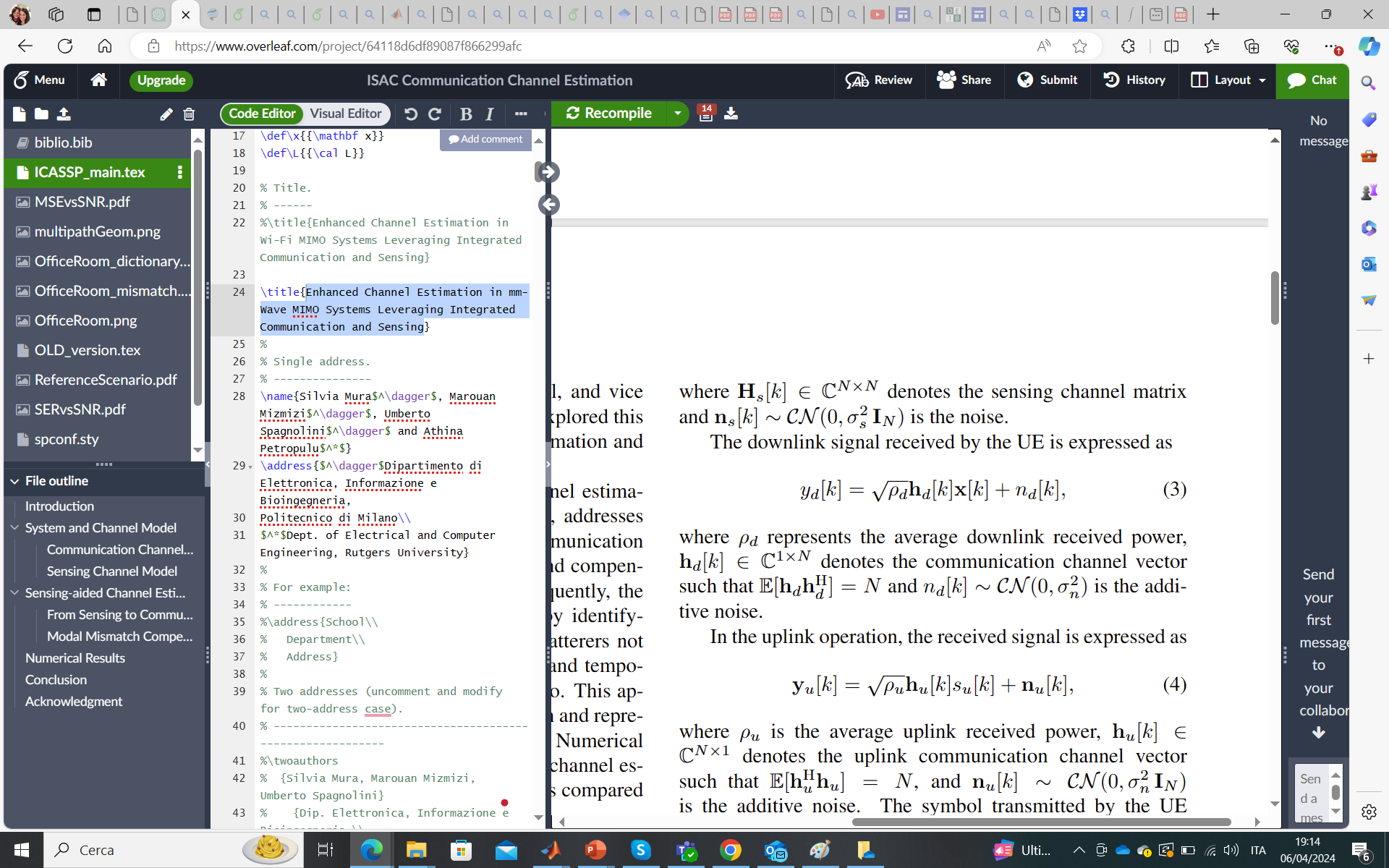 Downlink Channel
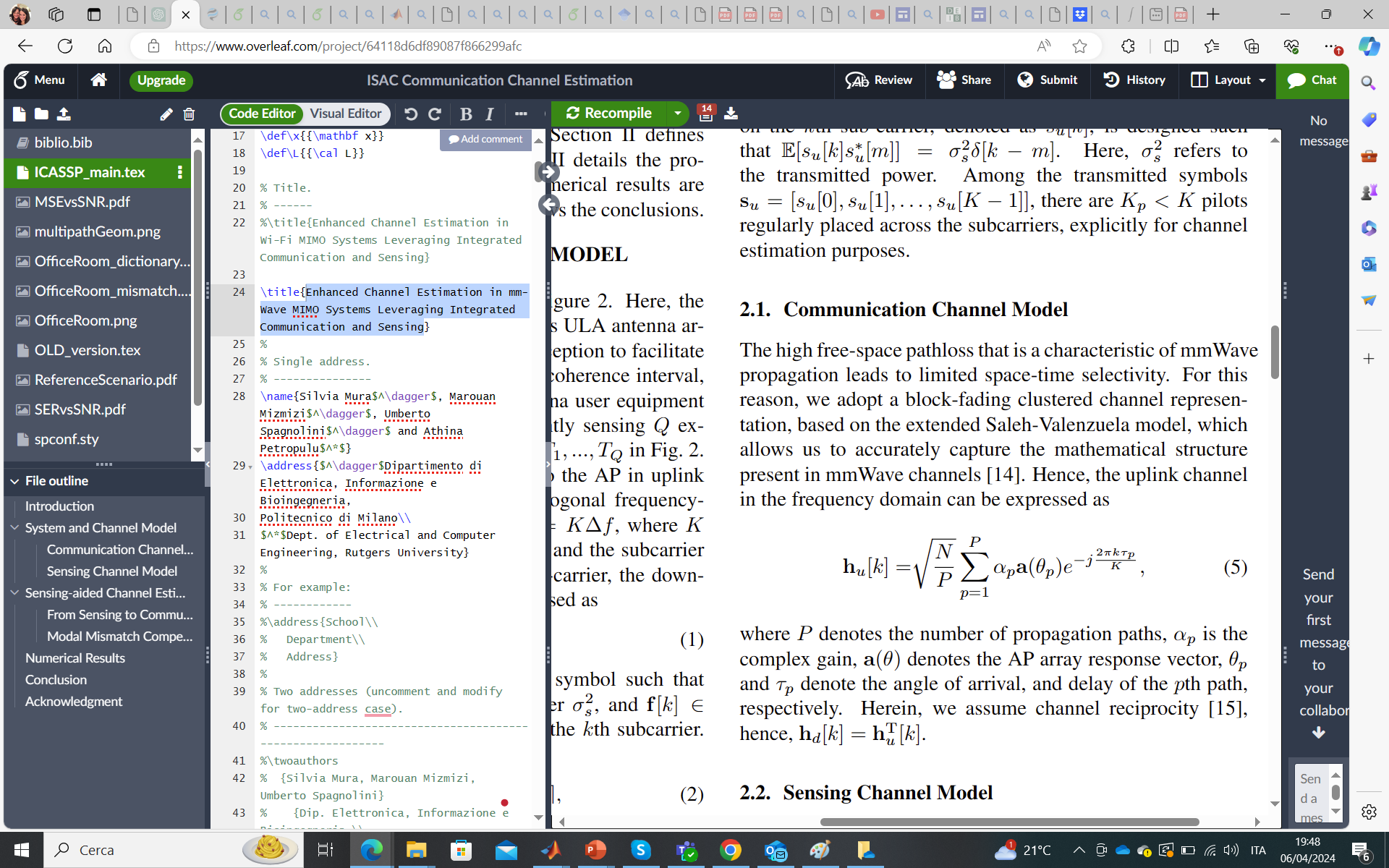 Sensing-aided Channel Estimation
Proposed Solution
Sensing-aided Communication Channel Estimation
Initial Space-Time Modes Matrix
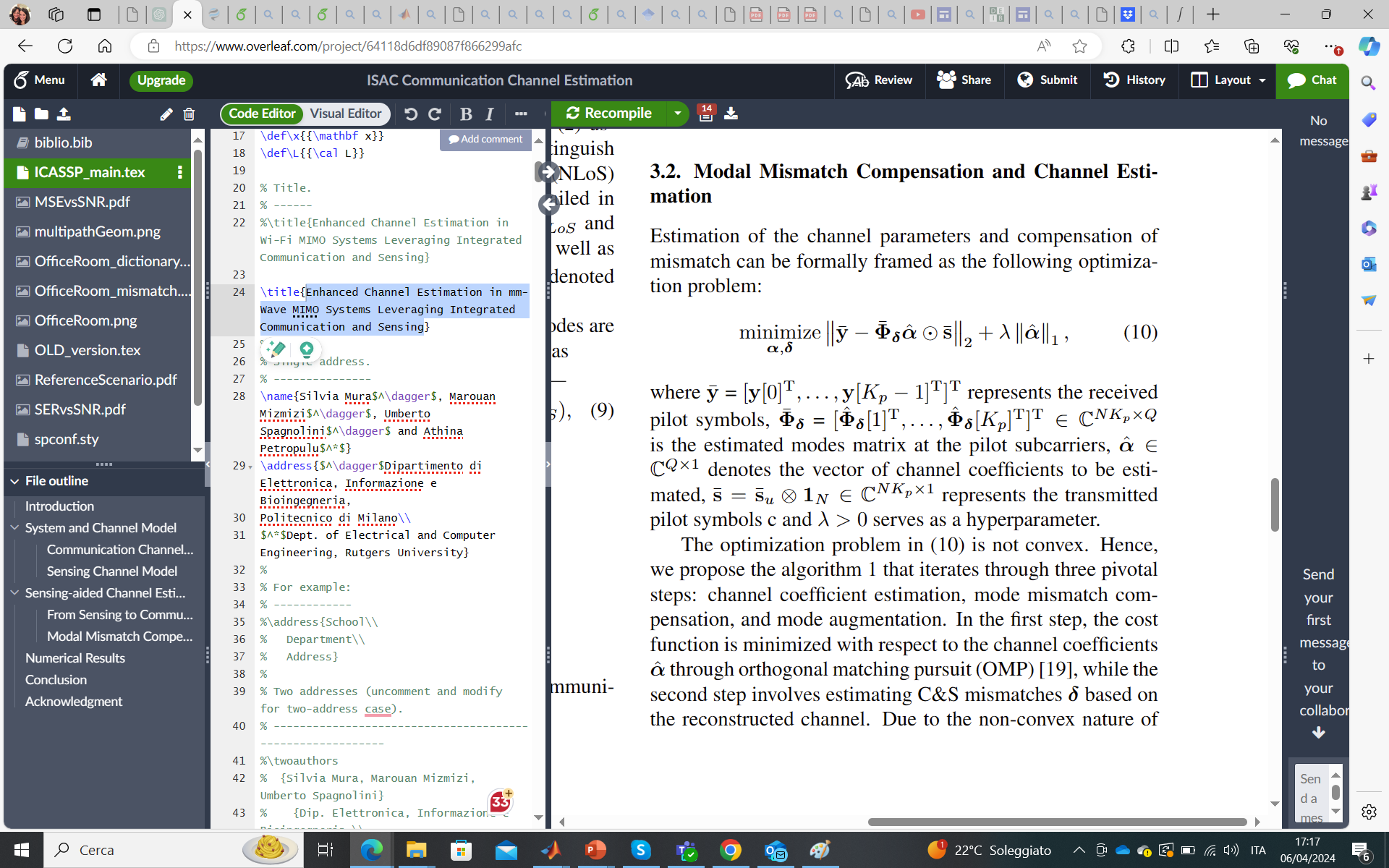 1) Sensing Parameters Estimation and Initial Communication Parameters Definition
2) Mismatch Definition:
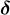 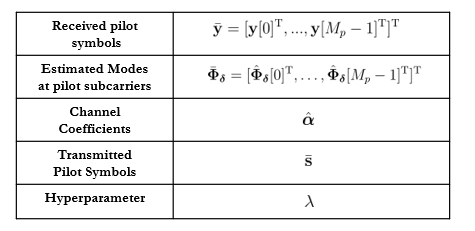 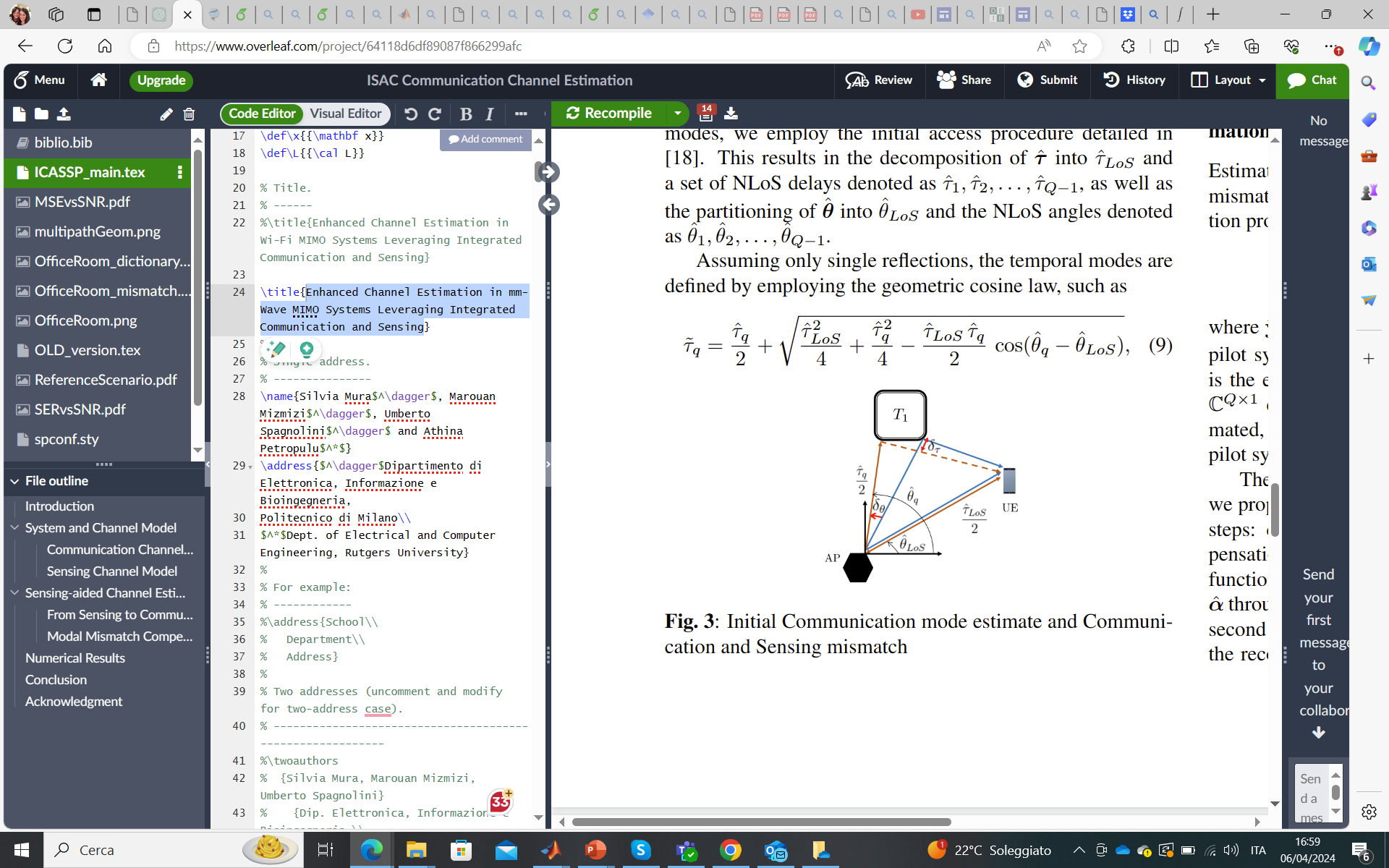 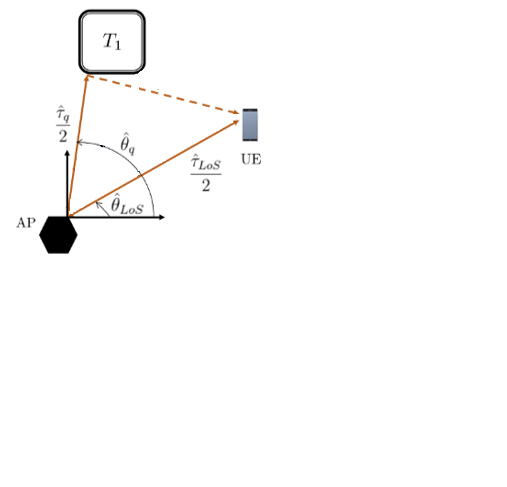 Channel Coefficient Estimation
Mode Mismatch Compensation
Grid-based Mode Augmentation
Initial Space-Time Modes Matrix
Sensing modes estimation through range-angle compression
Sensing Channel
Initial Space-Time Modes Matrix
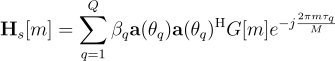 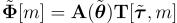 Mapping to the Spac- time modes of the Communication Channel
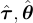 Discriminate LoS/NLoS given the syncronization
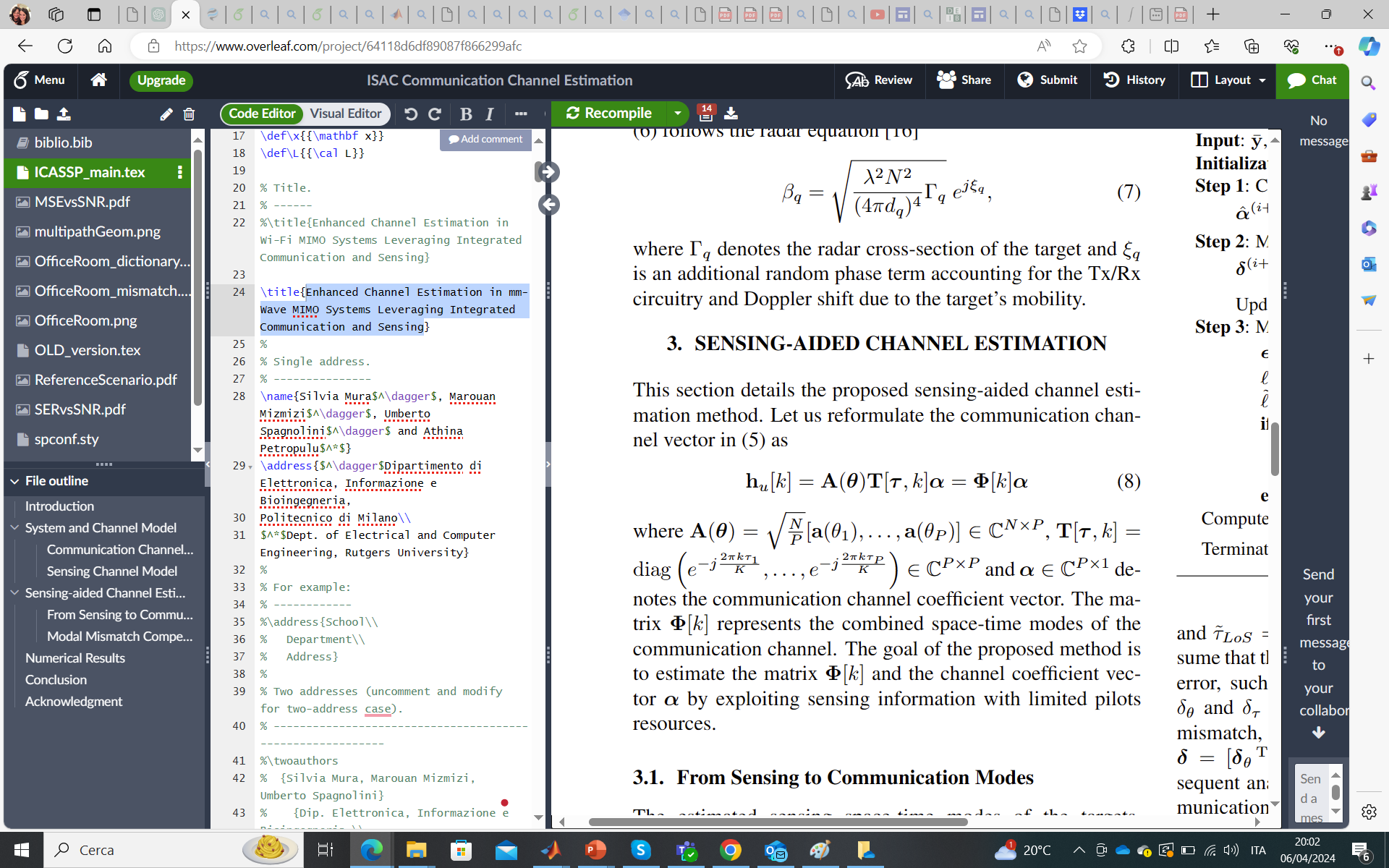 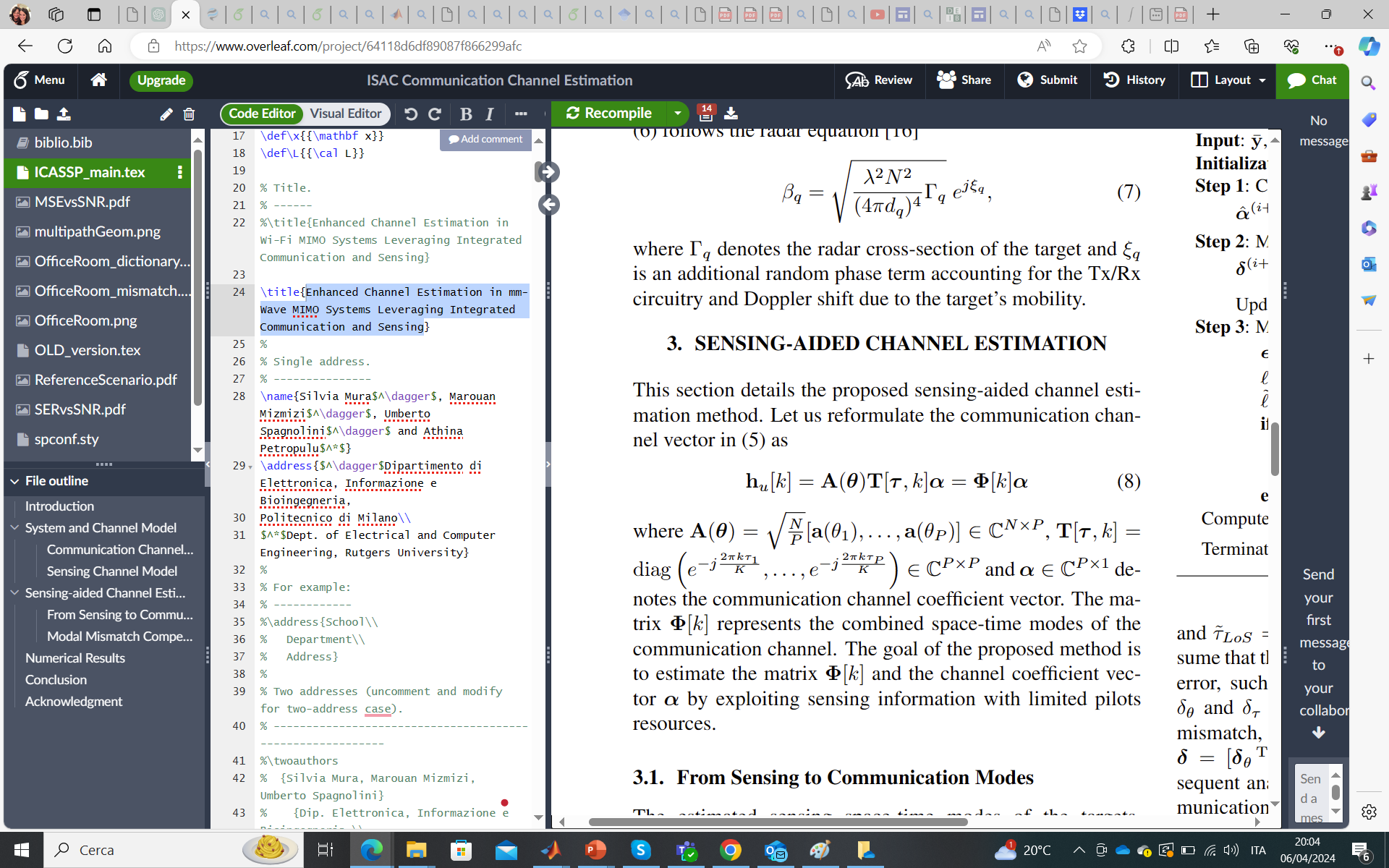 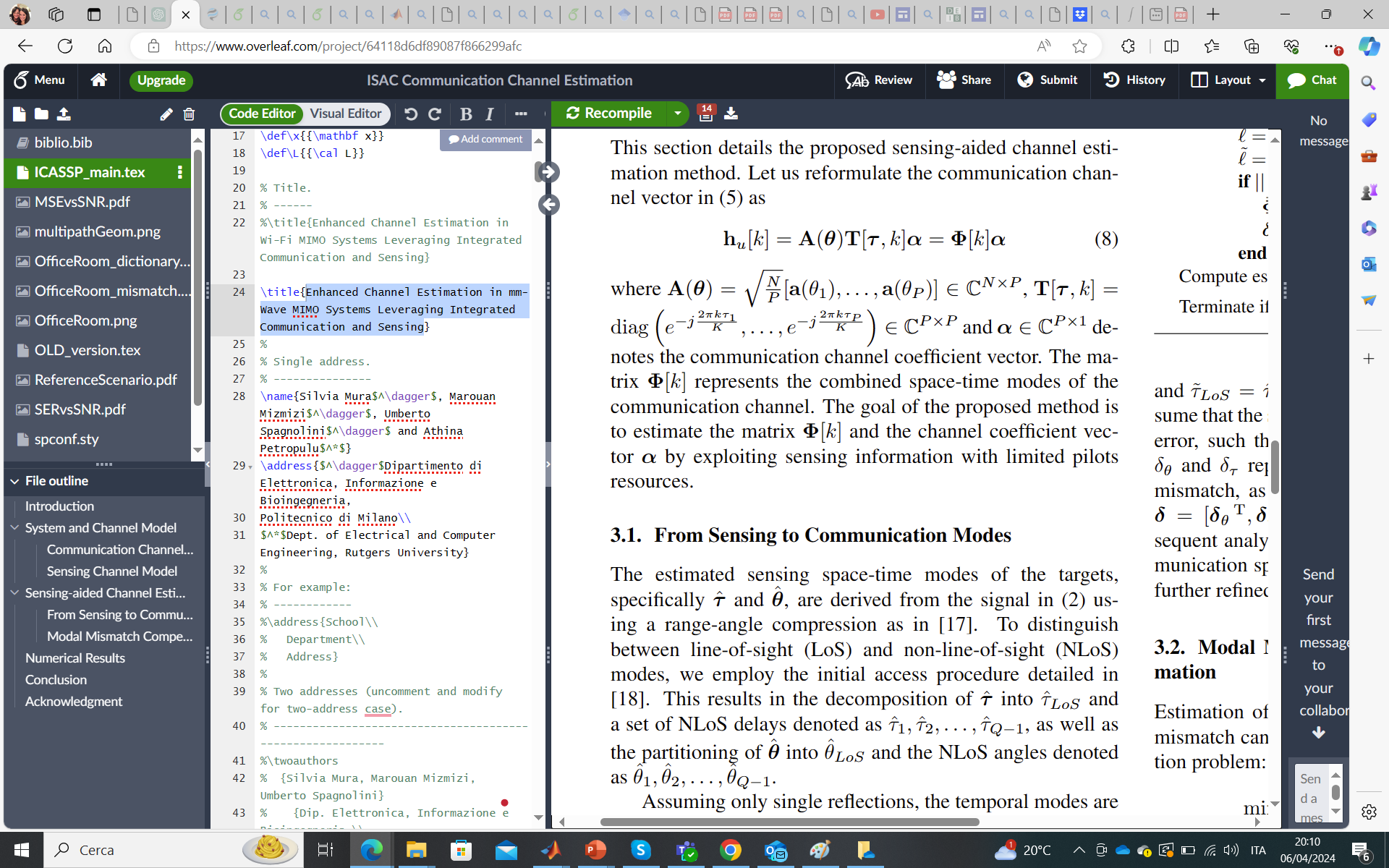 /
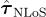 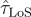 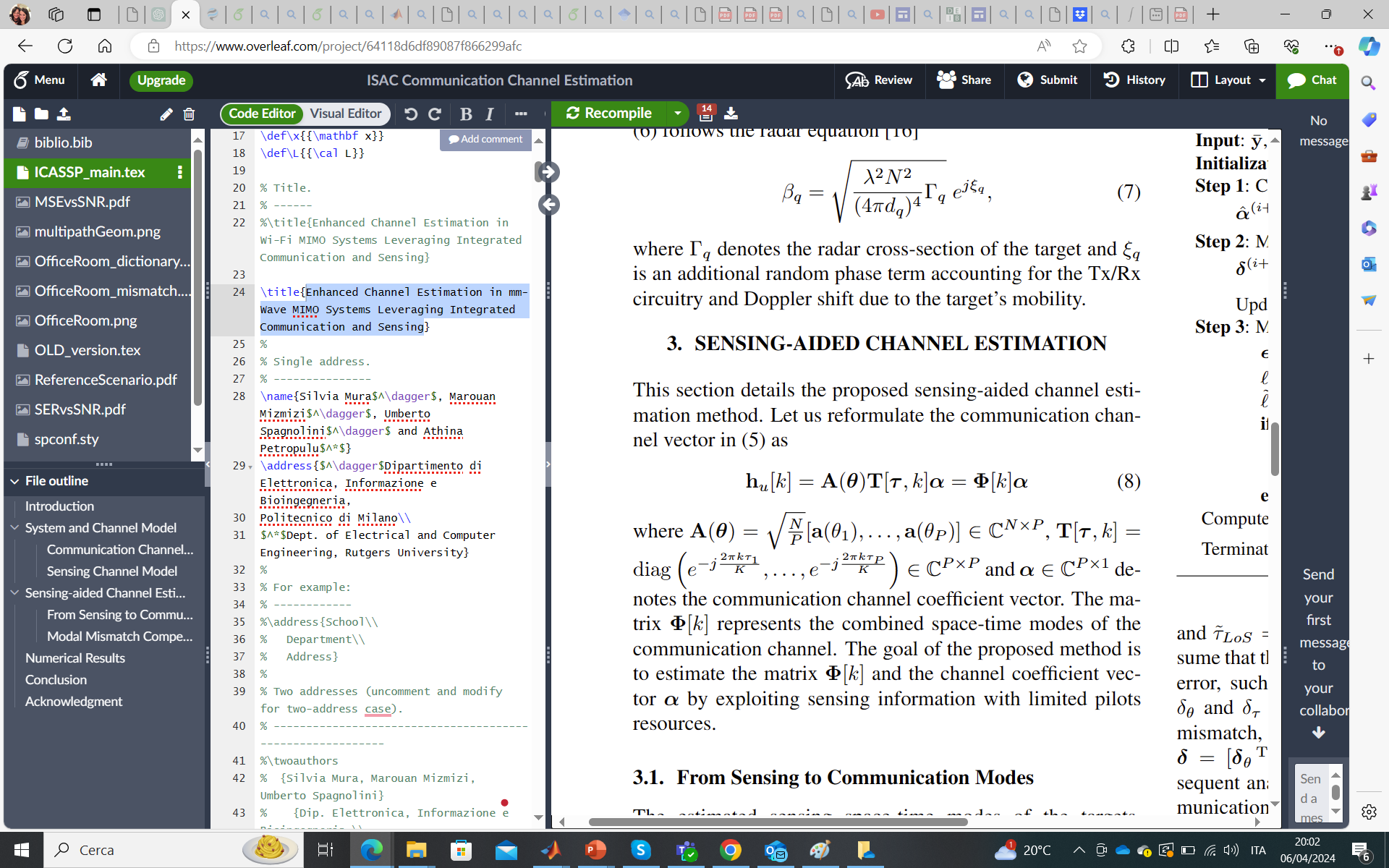 For each qth Target
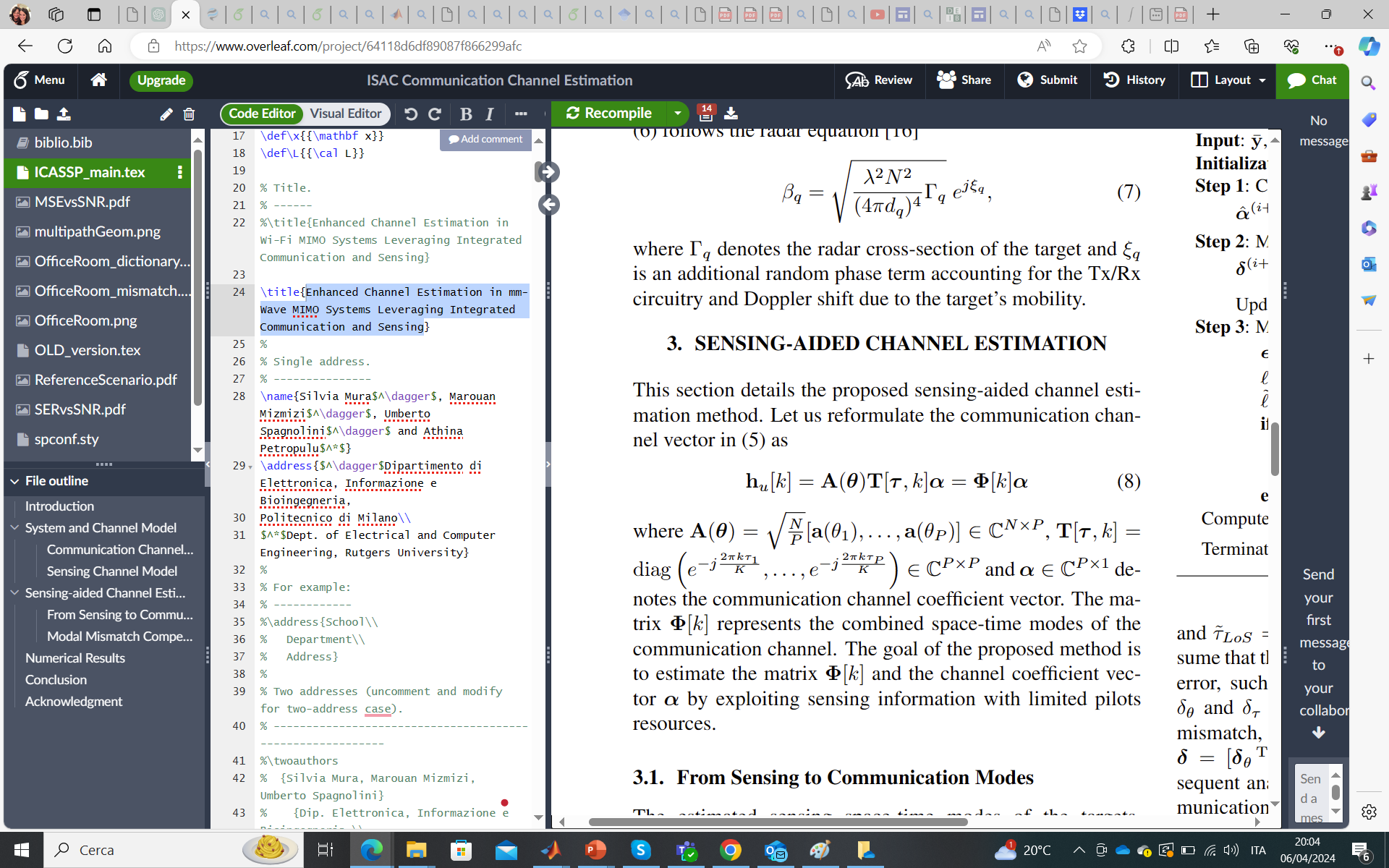 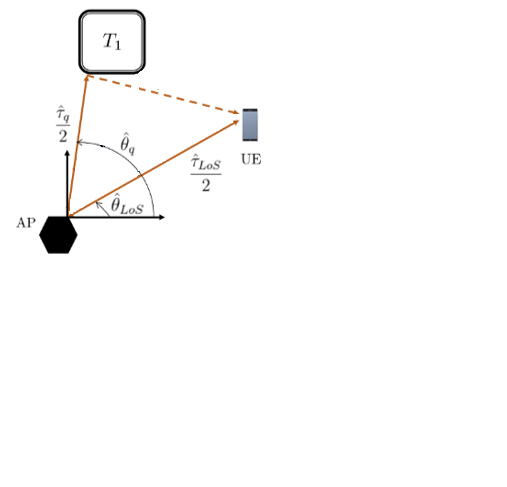 Communication Channel Modes
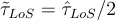 LoS
Sensing-aided Initial Estimates
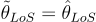 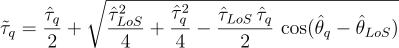 NLoS
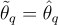 Sensing-aided Channel Estimation
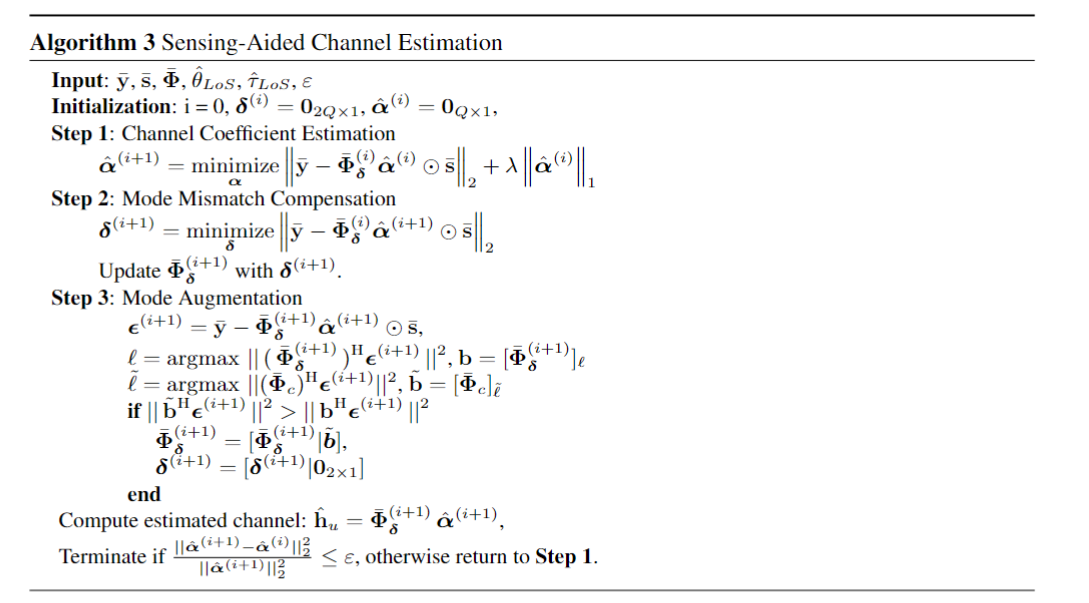 Mode Mismatch Compensation
Mode Augmentation
Mismatch vector introduction to counting for potential mismatches between communication and sensing modes
Scenario dependent Space-Time Modes Grid
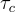 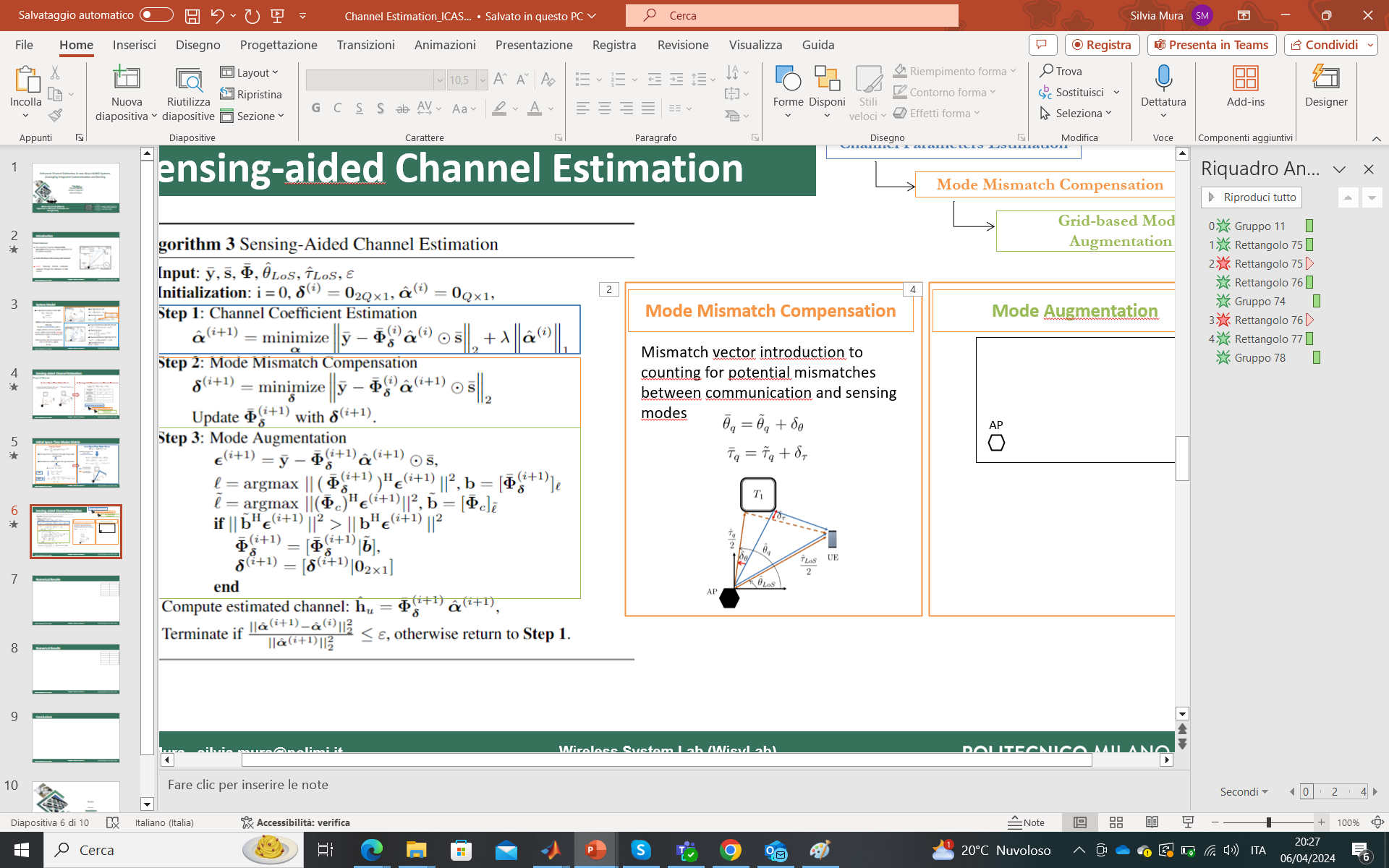 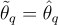 AP
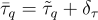 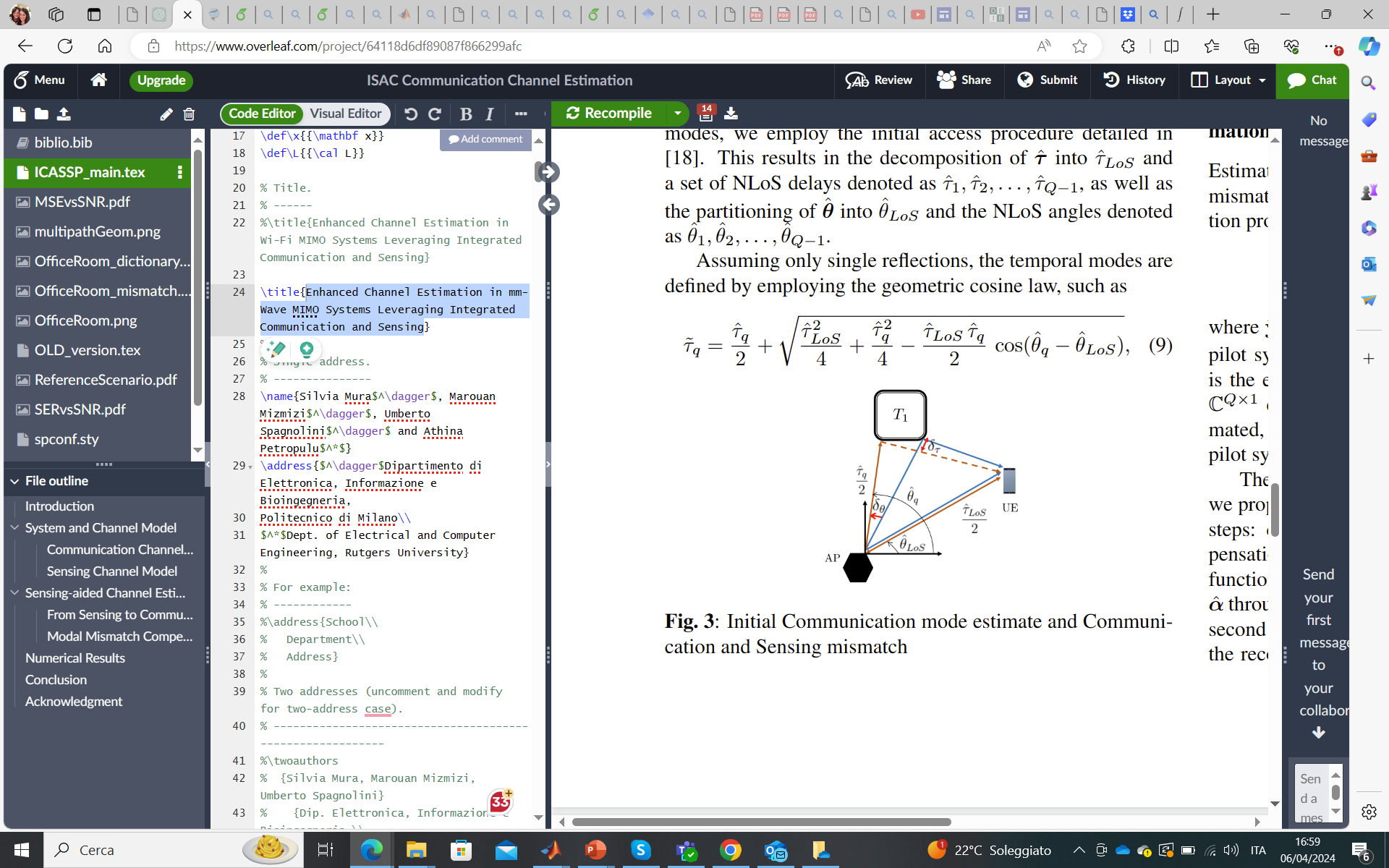 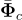 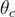 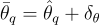 Find the most correlated atom of
               with the residual 


The new atom is added to        if it shows the highest correlation with the residual
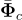 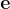 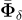 Channel Parameters Estimation
Mode Mismatch Compensation
Grid-based Mode Augmentation
Numerical Results
Mean Square Error
Symbol Error Rate
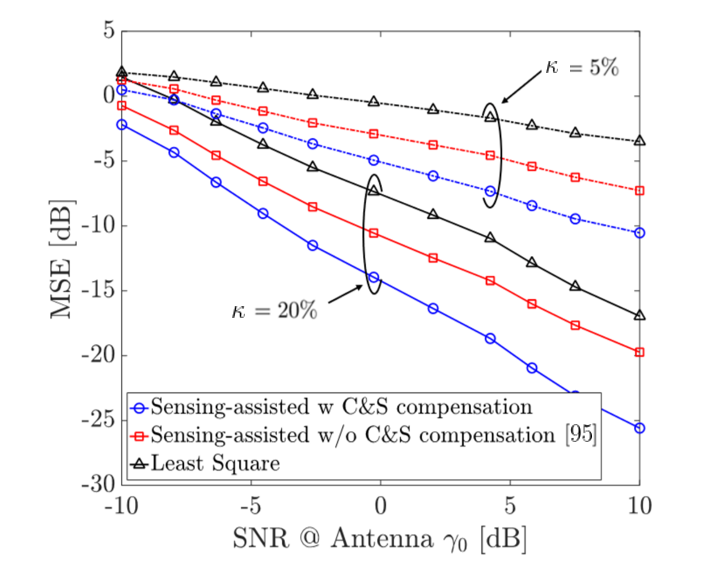 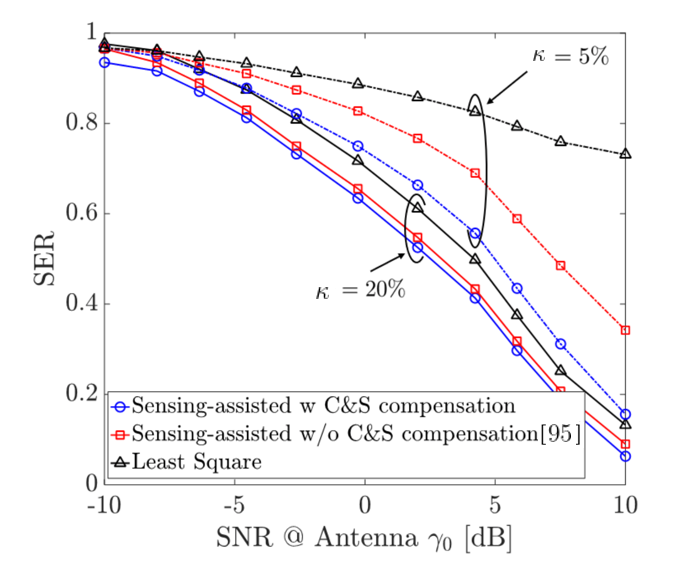 : percentage of pilots
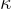 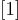 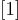 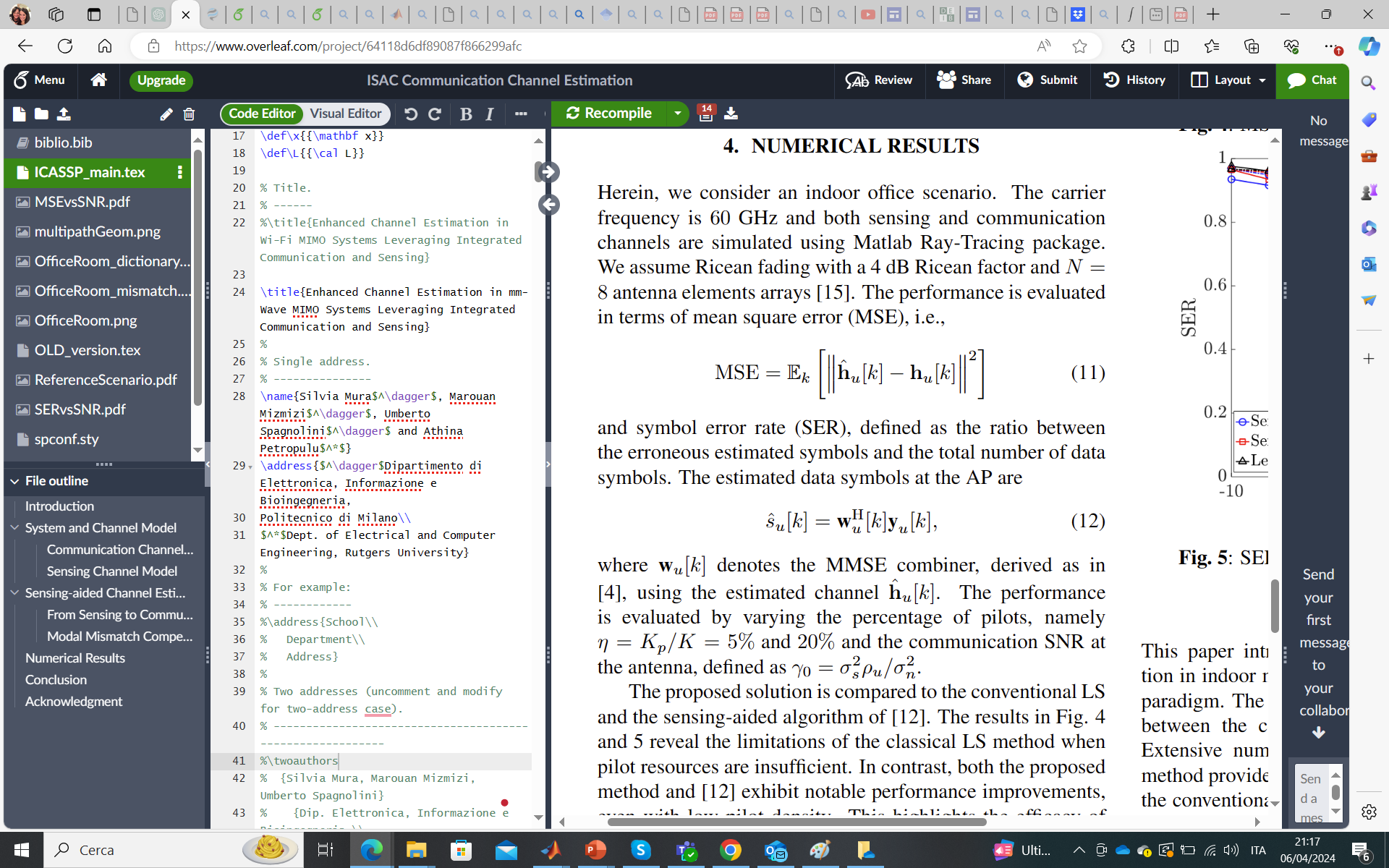 The effectiveness of integrating sensing information is highlighted by the improved performance of the proposed method and [1] with limited pilot density.
The proposed algorithm ability to address communication and sensing mismatch contributed to a substantial improvement in MSE
LS methodology limitations under scarce pilot resources are revealed
1] Huang, Zhe, et al. "Joint pilot optimization, target detection and channel estimation for integrated sensing and communication systems." IEEE Transactions on Wireless Communications 21.12 (2022): 10351-10365.
Conclusions
Introducing a novel sensing-assisted channel estimation scheme exploiting the similarities of the time-space modes between communication and sensing channel modes

 The method seeks to address communication and sensing mismatches due to the presence of extended targets


The proposed method decreases the overhead and number of needed pilots, while improving the MSE
References
[1] Z. Huang, K. Wang, A. Liu, Y. Cai, R. Du, and T. X. Han, “Joint pilot optimization, target detection and channel estimation for integrated sensing and communication systems,” IEEE Transactions on Wireless Communications, vol. 21, no. 12, pp. 10 351–10 365, 2022
Thanks
Silvia Mura

silvia.mura@polimi.it 
www.deib.polimi.it